計画「法」と観光
全総、リゾート法、エコツーリズム推進法
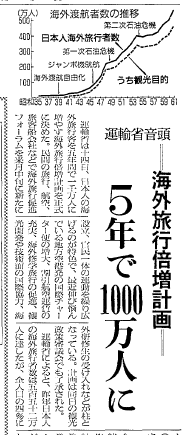 １９８７年９月15日朝日新聞
住田方式と中村方式
１９８８年旧運輸省「日本人海外旅行者倍増計画（テンミリオン計画）」を作成
住田JR東日本社長　計画不要（何もしなくてそうなるから）
　　⇔中村国際運輸局長　（だから作るんです）
「所得倍増計画」　　ほっておいてもそうなる、それ以上になるという認識（下村治）　　
産業政策不要論が経済学主流（翻訳不可）
　　⇔政治が欲しがる　経済産業省、石川県庁
北陸新幹線金沢暫定開業対策（政策）
上海修学旅行列車事故 http://ja.wikipedia.org/wiki/%E4%B8%8A%E6%B5%B7%E5%88%97%E8%BB%8A%E4%BA%8B%E6%95%85
1988年3月高知学芸高等学校1年生179名および教師、医師、添乗員の193名が、中国修学旅行中列車正面衝突事故で２９名死亡、９９名負傷。
この時期の中国の鉄道は急増する需要にインフラの整備が追いつかず事故が多発。鉄道事故が3件連続して発生し、合計で140名が犠牲。そのため、中国鉄道省大臣が更迭されていた
中国側との事故に対する補償交渉にも問題が残された（Weｂ記事参照）
１９８８年７月９日朝日新聞
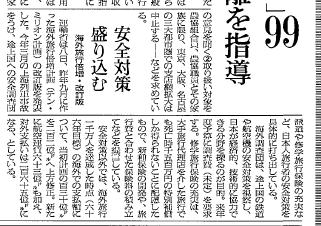 国土政策と人流・観光～全総神話の発生と消滅～
『地域政策研究』（高崎経済大学地域政策学会）第11 巻第4 号2009 年2 月39～ 58 頁
http://www1.tcue.ac.jp/home1/c-gakkai/kikanshi/ronbun11-4/teramae.pdf
国土政策のメッセージ
経済政策（GDP）治安政策（犯罪数）土地政策（面積）と比較するメッセージの具体性なし
日本政策と置き換えると、国防の色彩
国防色を回避するためには、内向きのイメージが必要　　
国土総合開発計画の作成過程で、一日交通圏の概念発生（縮地術）
立法者の意図を超え最高上位の計画神話
地域の個性の発揮「観光」の強調は国土計画の終焉を意味する
「全国計画」制度の誕生
米国流のＴＶＡに倣った開発計画として提案され、地域計画として原案が作成された
体裁を整えるため、法制局段階で全国計画が付加された。従って北海度開発法と未調整
法制度はできたものの、１９６２年まで作成されることはなかった。
国土計画の規範性
国土総合開発法にのみ存在する規定は人口配分にかかわる「都市と農村の規模及び配置」
都市と農村の関係は、人口を支える食糧供給基地の農村が先にある
第一次大戦を契機に、都市への人口集中が激化したことにより「住宅問題」発生
今日「農村」概念は崩壊、都市と農村の交流の意義も不明確
計画の規範性
都市と農村の配置　人口配分というヒトの移動は強制力なくして不可能
物動計画は国家総動員法で経験済みであったが、人の移動については「防空体制の確立という千載一遇のチャンス」でもできなかった
コンテスト行政への批判
明治政府　市町村　　　　地上自治の中心
　　　　　　　　都道府県　　　内務省の出先機関
戦後、中央政府は自らの仕事の実施期間を喪失⇒戦前と同じ機能を果たすため補助金の活用を図る
国土総合開発法　特定地域計画というコンテスト行政を生みだす⇒総花化
金太郎飴⇒地域の個性を重視する観光へシフト
計画法
国土計画関連の法定計画だけでも百を超える
複雑化→非民主的
反省
制度を複雑化
法律事項
政策評価
自治体
税制
関係省庁
法制
大蔵省のスタンス
計画化
財投
業界
補助
（政策パッケージ）
リセットが少ない
法律補助より予算補助を選好
一国二制度の発想がない
税制特別措置は法律を選好
学者の怠慢
観光政策を論じる教科書には計画に関する記述が多いが、計画は政策手段であり、政策そのものではないことの理解が欠如している
法定計画と非法定計画に関する認識も欠如しているところから、長期的な論述ができないままにとどまっている
観光の定義が明確でないことから、非観光計画のと区分もできないまま記述している
緊急開拓
1945年　緊急開拓事業実施要領の閣議決定
　　５５万町歩（うち北海道７０万町歩）の開墾、１０万町歩の干拓、２１０万町歩の土地改良
１９４５年GHQ農地解放指令　自作農創設特別措置法
食糧危機は１９４５－４７年度が深刻、４８年度から徐々に解消
４９年　土地改良法　開拓から改良へ
　⇒最後の干拓「柴山潟干拓」⇒最初の復活？
農地改革等の評価
労働力が不足すれば地主制は改良された（橋本寿明）
農地の細分化→零細農家の増大、兼業化
農地解放の対象となった公園緑地のスプロール市街地化「農政のために都市計画、公園緑地が犠牲」（越沢朗）
自作農の大量増加→大量消費社会
人口減少社会での大都市周辺開発の再評価
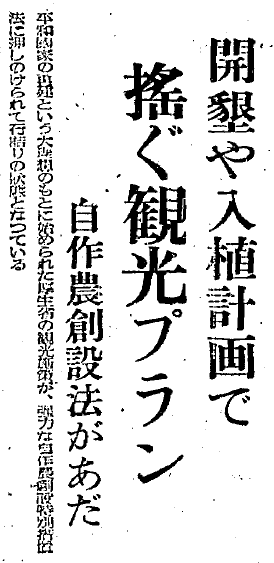 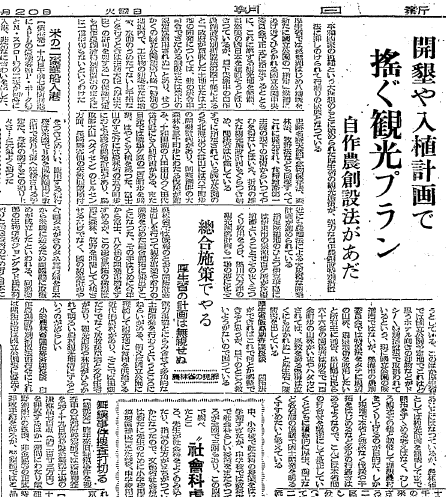 １９４８年1月２０日　　　　　　　東京朝日朝刊
電源開発
空襲による水力発電設備の被害はなかった（都市産業設備の被害は２７％）
火力発電所は賠償施設に指定
１９５０年　電気事業再編成令
国土総合開発実施法案、重要河川開発法案　→電源開発促進法
多目的ダム　黒四ダム建設に際し、佐伯宗義はダム施設の通行権を主張（黒部アルペンルートの誕生につながる）
「資源」と「観光」
１９３８年4月8日　風致か資源かで厚生省、商務省意見対立　阿寒、十和田で鉱区認可
細川護立侯爵談「程度問題」
戦後の「自作農」か「観光」を思い出せる
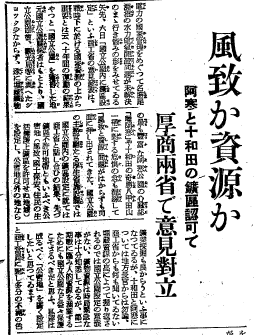 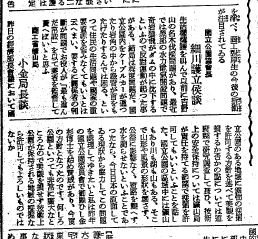 観光政策
戦後復興期の国会　今日以上に観光政策の重要性が真剣に論議されている
食糧輸入のため、外貨獲得手段として観光振興　観光国土計画が提案されている
ホテルは占領軍に使用されているため、国際観光ホテル整備法が議員立法（運輸・厚生間の調整困難故）
松下幸之助「観光立国の辯ー石炭掘るよりホテル一つをー」1954年五月号文芸春秋
経済の二重構造
31年経済白書「もはや戦後ではない」戦前の国民生産のピーク時を超える。成長にブレーキをかけなくてよいのかという問題提起
３２年経済白書「経済の二重構造」の分析
企業規模別の賃金格差指摘
輸送力に関し、明治大正の遺産を食いつぶしてきたと投資不足を表現するも、その後の実際の政策には反映されず、巨額の国鉄赤字の原因となった
国民所得倍増計画
産業基盤にかかる公共投資を赤字覚悟でも積極的に推進する政策への転換を表明
下村治は放っておいても経済成長すると予測、計画は予測以下のものに抑制。従って実際は計画以上に経済成長する
閣議決定された非法定の経済計画として、戦後初めて予算との対応関係が明示された。これ以降経済計画は毎年度予算編成の基準となる
政策先議から生まれた格差是正
政府が予算、法律等の閣議決定を行う前に与党（自民党）の党内手続きを事前に行う政策決定手続きは「政策先議」とよばれる
所得倍増計画の閣議決定の際、自民党政務調査会の方針を「国民所得倍増計画の構想」として付すことで守られる
農業・非農業間格差、大企業・中小企業間格差、地域間格差の是正を記述
農業基本法
食糧確保政策→格差是正政策
昭和30年頃の農業人口1600万人
1967年　1000万人割る　収穫量1450万トンと最大(作付面積は1960年330万ha）
1970年減反政策開始
1999年食料・農業・農村基本法　食料安全保障
中小企業基本法
1948年中小企業庁　1949年国民金融公庫
1963年中小企業基本法
二重構造論は国会論議で堺屋国務大臣答弁において社会主義的発想と否定（平成11年11月10日衆議院商工委員会）
学会においても否定（三輪芳朗東大教授）
中心市街地空洞化の原因は、農業と同じく政策がありすぎたから
地域間格差是正
所得倍増計画は太平洋ベルト地帯構想
「所得倍増計画の構想」により、1961年低開発地域工業開発促進法、62年新産業都市建設促進法、1964年工業整備特別地域整備促進法
法定の第一次国土総合開発計画（62年）は非法定の「国民所得倍増計画の構想」（開発拠点方式）により計画内容を決定
国民所得倍増計画と観光
所得倍増計画の構想は観光のよる貿易外収入増加策
1961年自民党「観光事業振興法案」「国際観光事業法案」検討→1963年観光基本法が議員立法
規範性に弱い議員提案の基本法スタイルの先駆けで、1995年以降量産されている議員提案型基本法のモデル
一全総とソーシャル・ツーリズム
一全総においては法定計画事項に忠実に「観光に関する施設の規模及び配置」に忠実に記述し、観光都市等の配置に考慮、レクリエーション等の諸施設を同時に整備し、住宅地の計画的配置をする
30年代は厚生省が中心となって進めるソーシャル・ツーリズム（健全な国民旅行）
国民宿舎、国民休暇村等の整備
格差是正と国土の均衡ある発展
国民所得倍増計画
「国民所得倍増計画の構想」
「農業と非農業間、大企業と中小企業間、地域相互間ならびに所得階層間に存在する生活上および所得上の格差の是正
昭和32年度経済白書の経済の二重構造に関する記述とも認識が一致
農業基本法、中小企業基本法を制定し、全国総合開発計画を作成することとなった
計画理念論「国土の均衡ある発展」
非法定の政策概念が法定理念へと発展
概念としては新産業都市建設法、用語としては都市計画法により誕生し、国土利用計画法で完成
多義的であり「基礎条件の改善」「地域格差の是正」「全国的な人口及び産業の適正な配置」
地域の特色ある発展
旧観光基本法は国の施策を列記規定するとともに、「地方公共団体は、国の施策に準じて施策を講ずるように努めなければならない」(3条)と規定
旧中小企業基本法及び旧農業基本法にも旧観光基本法3条と全く同一の規定が設けられていたが、現在では廃止され、「国との適切な役割分担を踏まえて、その地方公共団体の区域の自然的経済的社会的諸条件に応じた施策を策定し、及び実施する責務を有する。」と改正
「自主的かつ主体的」(文化芸術振興基本法)、「地域の特性」(社会資本整備重点計画法、多極分散型国土形成促進法)及び「地域の自立促進」(過疎地域自立促進特別措置法)理念が普及
佐伯宗義の指摘
旧観光基本法制定時に行われた「観光事業の本質は地域社会における個性の発揮」とする佐伯宗義の指摘を待つまでもなく旧観光基本法は再検討すべきものであった
観光立国推進基本法は「地方公共団体は、基本理念にのっとり、観光立国の実現に関し、国との適切な役割分担を踏まえて、自主的かつ主体的に、その地方公共団体の区域の特性を生かした施策を策定し、及び実施する責務を有する。」（4条）と規定
「自主的かつ主体的に」という表現は第164国会に愛知和男衆議院議員が提案した当初案にはなかったものであり、第165国会に衆議院国土交通委員長が提案したものの中に規定された
一地域一観光
小泉前内閣が提唱した「一地域一観光」運動
第二次全国総合開発計画の実施時期において山梨県商工労働部長が提唱した「一地域一工場」運動
その発想を受け継いだ「一村一品」運動
観光による地域振興策を評価するためには、これまで実施された総合保養地域整備法によるリゾート開発、ふるさと創生基金による温泉掘削等の事業等の冷静な分析(例えば2003年3月に国土交通省が発表した『総合保養地域の整備－リゾート法の今日的考察－』に対する評価)が必要であり、実施された政策の政策評価等の実証的研究が進められることが必要である。
新全総と日本列島改造論
新全総策定に当たっては「都市政策大綱」の勢いを借りて「後進地域の開発」に封じ込められていた政策を外すことに成功したものの、計画性は後退
後に作成された日本列島改造論のもつ強烈なメッセージ性により、新全総は国土総合開発計画を代表するものへと押し上げられた
都市政策大綱と新全総
自民党は都知事選敗北により、都市型政党への脱皮を迫られ、１９６８年自民党総務会にて都市政策大綱を決定、４５００キロの全国新幹線鉄道建設を打ち出す
都市政策大綱を受けて新全総を決定（政策先議）
大規模開発プロジェクトがうたわれているとされるが、代表的な苫小牧東部、むつ小川原に関しての記述は乏しく、三全総で詳述
大規模レクリエーション基地構想
１９６６年マイカー元年、６７年人口一億人突破、７１年訪日外国人より日本人海外旅行者数が上回る（観光面でも戦後ではなくなる）
労働時間の短縮による余暇時間の増大を前提に、レクリエーション基地構想が新全総で記述される
観光のもつ遊興面に元気回復に語源をもつレクリエーションを組合せた「観光レクリエーション」は、実態としては公共施設整備を中心としたソーシャルツーリズムを発展させたもの
日本列島改造論
1972年田中角栄内閣の私的諮問機関「日本列島改造問題懇談会」
グリーンピア（大規模年金保養基地）構想の具体化
新全総が水系、工場系について交通系が前面に出てきた
ニクソンショック、石油危機が発生し、日本列島改造論は封印された
新幹線整備計画等
広軌別線方式の新幹線は、自己資金で建設され、新全総の位置づけがなくても支障はなかった
予想以上の経済成長とコンピュータ技術の進展の幸運に恵まれた（角本良平）
第三次、第四次全総
三全総・定住圏構想は観光に関する構想は弱かった。沖縄振興に観光がない。
四全総　一日交通圏構想により、余暇時間が拡大と予測し、リゾート地域の振興を詳述
プラザ合意後の国際収支バランス改善のため、日本人海外旅行者倍増計画（計画により市場より効果があったとは考えられない）
国鉄、日本航空の民営化は規制緩和に寄与し、人流が発展
リゾート法と観光政策
1985年中曽根内閣「内需拡大に関する対策」国民の休日を5年以内に10日程度増加し、民間活力を十分に発揮できるよう努める方針
各省は長期滞在型リゾート整備構想を打ち出す⇒1987年6省庁共管「リゾート法」
人口減少社会を控え、地域振興に観光面の寄与が大きいとした初めての総合計画
従来は需要者サイドにとどまっていたものを供給者サイドも強化したから、総合政策なりえた
総合保養地域整備法
観光学者批判は「総合政策」理解不足
マスコミ批判は、制度批判というより、ゴルフ場を中心にした当時の開発そのものを財政、環境、自治体政策の観点から批判、いわば日本社会全体への自己批判
用語としてリゾート批判にとどまり観」批判につながらなかったことが、後の観光政策の展開の余地を残した。エコツーリズムはポリシーロンダリング効果あるも、リゾートに通じる
総合保養地域整備法の制定
中曽根内閣は1985年10月に「内需拡大に関する対策」を決定して国民の休日を5年以内に年間10日程増加することとし、こうした自由時間の活用を促進するために政府として「この分野における民間活力が充分に発揮できるように」努める方針を確認した。各省は次々と長期滞在型リゾート整備構想を打ち出した。
その結果民間事業者活用法とは別個の独立した法律の整備がはかられ、1987年に6省庁共管の総合保養地域整備法が公布
四全総とリゾートブーム
1987年閣議決定された第四次全国総合開発計画が作成された時期、全国はリゾートブームであった。四全総は、主要都市間での日帰り可能な全国一日交通圏の構築をうたい、国民一人当たりの余暇活動時間は2000年には1985年に比べ1.6倍に拡大するとし、リゾート地域等の整備につき詳しく記述している。一日交通圏を構築すれば、無理やりでもヒトに移動させたくなる観光資源の開発に向かうこととなるのである。
総合保養地域整備法は「良好な自然条件を有する土地を含む相当規模の地域である等の要件を備えた地域について、国民が余暇等を利用して滞在しつつ行うスポーツ、レクリエーション、教養文化活動、休養、集会等の多様な活動に資するための総合的な機能の整備を民間事業者の能力の活用に重点を置きつつ促進する措置を講ずることにより、ゆとりのある国民生活のための利便の増進並びに当該地域及びその周辺の地域の振興を図り、もつて国民の福祉の向上並びに国土及び国民経済の均衡ある発展に寄与することを目的」として制定された。
同法は、それまで外客用の名目で観光施設整備が行われてきたことに比べれば、法制度上真正面から日本人観光者を対象としたものであった。従来は国の施策が国民宿舎、家族旅行村等公的主体が運営するものに対する予算措置等が中心であったことに対して、同法は民間事業者の活用に重点をおいて総合的に整備するものでもあり、複数の行政機関が総合的に観光関連施策に取り組むこととなった初めての法律であった。
直接観光という表現が使用されなかった理由としては、当時の国民の意識としてまだ観光が評価されていなかったことに加え、運輸省所管のニュアンスが出る言葉として忌避されたからではないかと推測されるものの、観光政策としては評価すべきものであり、日本共産党を除く多数の賛成で可決した。
同法に基づき都道府県が策定し、国の承認を受けた計画に基づき整備されるリゾート施設については、立地規制の弾力的運用が行われ、税制上の支援、政府系金融機関の融資等の優遇措置が受けられることとされた。ほとんどの道府県で名乗りを上げ、開発構想の策定を競ったが、その成果としては、特に見るべきものは少なく、特に、宮崎県の開発の目玉であったシーガイア（法による指定第1号）の破綻はその典型例であった。
総合保養地域整備法の評価とコンテスト行政の終焉
総合保養地域整備法の意義は、総合的な施策として人流政策を前面に押し出したことにあり、財政政策、環境政策面での批判は多いものの、やがて迎える人口減少社会をひかえ、地域の活性化には観光面の寄与が大きいとした初めての総合計画である。それは皮肉なことに、ソーシアル・ツーリズム等の従来の施策が、弱者や勤労者に視点を向けた需要者サイドのものであったことに対して、総合保養地域整備法は初めて供給者サイドの面が強化されたものであったから、総合施策となりえたのであり、観光客からの視点という抽象的なものでは観念論に留まってしまうのである。「総合的な制度・対策の整備がされなければ、真の意味での望ましいリゾート法とは言えない」とする批判が提示されたが、休暇制度を含め「内需拡大に関する対策」により総合的なものが打ち出されていた。
総合保養地域整備法の評価をめぐって室谷正裕は「個々のリゾート開発のことを問題としているのか、法律をはじめ制度的なことを問題としているのかは分けて考えておく必要」があると論点を分解して論議している。
総合保養地域整備法に見られる総花的地域指定は、国土総合開発法による「特定地域計画」というコンテスト行政から生み出されたもの
。1962年の新産業都市建設促進法1972年の工業再配置法、1983年の高度技術工業集積地域開発促進法等へと引き継がれたこのコンテスト行政は田中角栄が発案し、通商産業省が発展させていった歴史であるが、総合保養地域整備法において集大成されるとともに最終ステージに入っていった
組織防衛的に、霞ヶ関はアイデア合戦の如く毎年度新規施策を打ち出さざるを得なくなっている。税制上の要求には法律改正を伴うことから、法定計画の作成、予算・税制上の措置等を組み合わせた政策パッケージが提案される。このことがコンテスト行政をあおるが、近年はつきあわされる自治体の負担が大きいところから政策過多の批判もでている。政策評価が求められる所以である。マスコミと連動したコンテスト行政は「地域の個性」を重視した地方分権論議へと移行するのは当然であり、構造改革特別区域、地域再生と継続はするものの、往年のパワーは喪失
観光学者のリゾート法に対する迎合的批判への批判
ほとんどの観光学者はリゾート法に対するマスコミ迎合的批判をしている
その批判は、観光学のものではなく、環境学からのものである
観光学、特に観光政策学からリゾート法を論じた場合は、同法が実質観光を総合的に対象とした最初の法律である点を評価すべきであろう。総合政策がないとの批判も一部にあるが不勉強であり、祝日の増加策とともに制定されている
持続的な発展
1993年環境基本法「持続的に発展することができる社会が構築されること」　世代間の公平、国内の公平のみならず、国家間の公平も考慮された理念⇒地球の均衡ある発展
旧国土総合開発法及び国土形成計画法
旧国土総合開発法及び国土形成計画法では「観光に関する資源の保護並びに施設の利用及び整備に関する事項」を計画事項と規定する。従って第二次全国総合開発計画を契機として観光レクリエーション地区構想が、第四次全国総合開発計画を契機としてリゾート計画が生み出された。前者は非法定のものであったが、後者は実質上観光に関する最初の単独法定計画であった。しかしながら旧観光基本法との関連性は認識されておらず、旧観光基本法の指針性を疑わせることとなった。
これまで観光に関する法定計画制度が未発達であった理由として観光概念の不明確性があげられ、従って総合計画の一部を構成するものとして、または環境、温泉等を法目的とする法定計画の中で作成されてきた。
観光立国推進基本計画
観光立国推進基本法は新たに観光立国推進基本計画の策定等に関する規定を設け、「政府は、観光立国の実現に関する施策の総合的かつ計画的な推進を図るため、観光立国の実現に関する基本的な計画を定めなければならない」(10条)こととし、「観光立国推進基本計画以外の国の計画は、観光立国の実現に関しては、観光立国推進基本計画を基本とするものとする」(11条)とする指針性確保のための例文規定を加えた。
自治体の計画にはこの規定は適用されない。その意味で環境基本法以上に分権的システムであり、「地域における創意工夫を生かした主体的な取組を尊重」するとする基本法の趣旨に適合するものである。